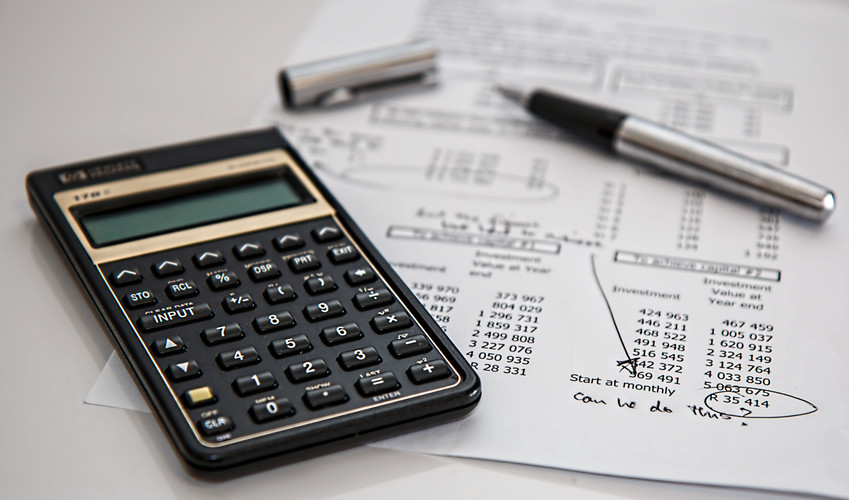 BY YUSHEN
某某小学
小学二年级数学下册
数据收集整理
DATA COLLECTION AND SORTING
授课老师：xippt
授课时间：20XX
-1.1-
学习目标
体验数据的收集、整理、描述和分析过程，了解统计的意义，会分组收集和整理数据。（重点）
认识简单的统计表，能根据统计表中的数据提出并回答简单的问题。（难点）
复习导入
你们想到几种不同的分类方法？
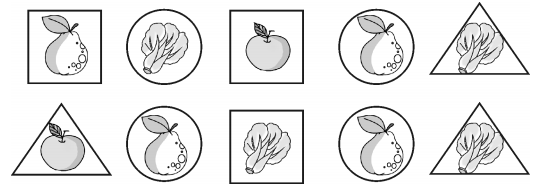 一：圆形、正方形、三角形。
二：水果、蔬菜。
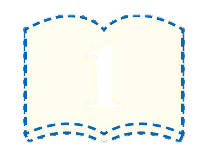 1
红
黄
蓝
白
探索新知
知识点
用调查法收集数据并用统计表呈现数据
学校要给同学们订做校服，有下面4种颜色，选哪种颜色合适？
怎么知道哪种颜色是大多数同学最喜欢的呢？
可以先在班级里进行调查
该用什么样的方式完成统计表呢？
方法一：举手。每人只能选一种颜色。
方法二：投票。每人选一种颜色，投一票。
根据统计数据完成的表格
（1）全班共有（       ）人。
（2）最喜欢（      ）色的人数最多。
38
9+6+15+8=38（人）
蓝
15＞9＞8＞6
（3）如果这个班订做校服，选择（      ）色合适。全校选这种颜色做校服合适吗？为什么？
蓝
答：全校选这种颜色做校服不一定合适，因为这只是在全校中抽取一个班做的调查，不具有代表性，为了准确性，应该多调查几个班。
知识提炼
统计数据的方式有多种，不论采取哪种方式都要做到准确无误。
统计的结果用简单的统计表呈现。观察统计表，可以直接看出各种数据的多少，便于分析问题和解决问题。
小试牛刀
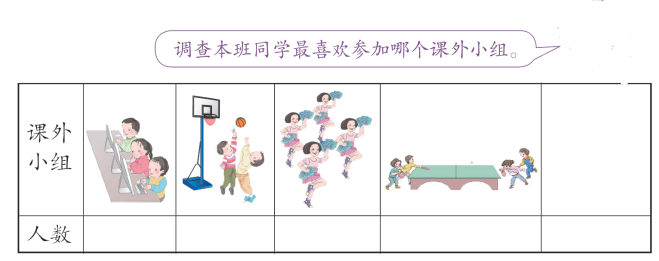 （选自教材P4 T1）
（1）参加（   ）小组的人数最多，参加（  ）组的人数最少。
（2）我们班参加计算机小组的有（   ）人。
（3）我喜欢（       ）小组，喜欢这个小组的有（        ）人。
请同学们自己做一做
易错提醒
例：针对“同学们最喜欢什么季节”，小丽对全班 35 名同学进行调查，每人只能选一个季节且必须选一个季节。她调查后，填表如下。
请你判断一下，她的表格填写正确吗？
错误解答：
她的表格填写正确。
小丽一共调查了 35 名同学，但 10＋4＋15＋9＝38（名），说明调查时重复计数，导致统计数据不准确。统计人数时，不能重复，也不要遗漏。
错因分析：
正确解答：
她的表格填写错误。
巩固练习
1.(选自教材P4 T2)调查本班同学最喜欢哪一个季节，把结果填入下表。
（1）最喜欢哪个季节的人数最多？
（2）如果组织同学们出去游玩，最好应安排在哪个季节？
（3）你还能提出其他数学问题并解答吗？
请同学们自己做一做
巩固练习
2.体育课上，老师对二（3）班同学最喜欢的运动项目进行了整理，情况如下。
（1）最喜欢（           ）运动项目的人数最多，比最喜欢踢毽子的多（       ）人。
（2）最喜欢跳绳的有（            ）人，比最喜欢打篮球的多（         ）人。
（3）二（3）班一共有（          ）人。
跑步
9
11
3
36
巩固练习
3.下面是二（4）班同学喜欢春游的地方的统计表，根据表中的数据回答问题。
（1）喜欢去（               ）的人数最多，喜欢去（                ）的人数最少。
科技馆
游乐场
4.二（1）班同学最喜欢吃的蔬菜情况如下。
（1）最喜欢吃豆角的有（          ）人。
13
巩固练习
5.下表中的数据是二（3）班同学喜欢科目的调查情况。
（1）喜欢（            ）科目的人数最多。
（2）喜欢美术的有（            ）人。
（3）二（3）班一共有（          ）人。
（4）喜欢语文的比喜欢数学的少多少人？
数学
5
7+15+14+5=41（人）
41
15－7=8（人）
答：喜欢语文的比喜欢数学的少8人？
课堂小结
这节课你们都学会了哪些知识？
统计数据的方式有多种，不论采取哪种方式都要做到准确无误。
统计的结果用简单的统计表呈现。观察统计表，可以直接看出各种数据的多少，便于分析问题和解决问题。
版权声明
感谢您下载xippt平台上提供的PPT作品，为了您和xippt以及原创作者的利益，请勿复制、传播、销售，否则将承担法律责任！xippt将对作品进行维权，按照传播下载次数进行十倍的索取赔偿！
  1. 在xippt出售的PPT模板是免版税类(RF:
Royalty-Free)正版受《中国人民共和国著作法》和《世界版权公约》的保护，作品的所有权、版权和著作权归xippt所有,您下载的是PPT模板素材的使用权。
  2. 不得将xippt的PPT模板、PPT素材，本身用于再出售,或者出租、出借、转让、分销、发布或者作为礼物供他人使用，不得转授权、出卖、转让本协议或者本协议中的权利。
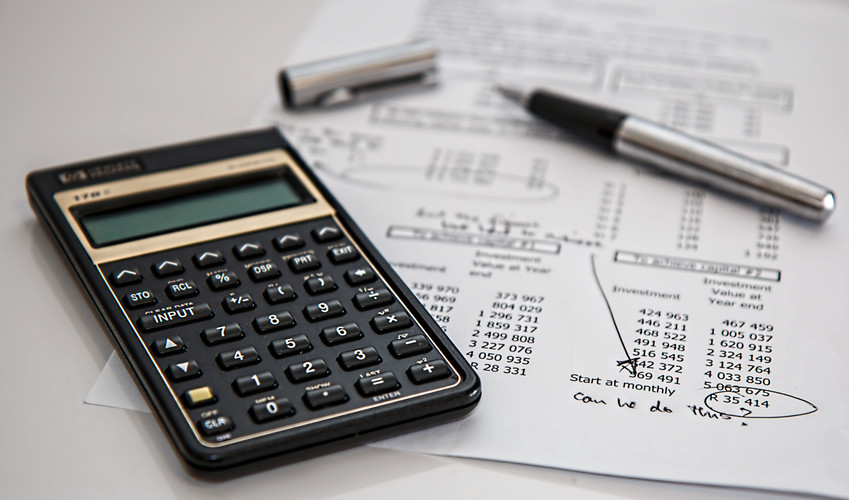 BY YUSHEN
某某小学
小学二年级数学下册
谢谢同学倾听
THANK YOU FOR LISTENING
授课老师：xippt
授课时间：20XX
-1.1-